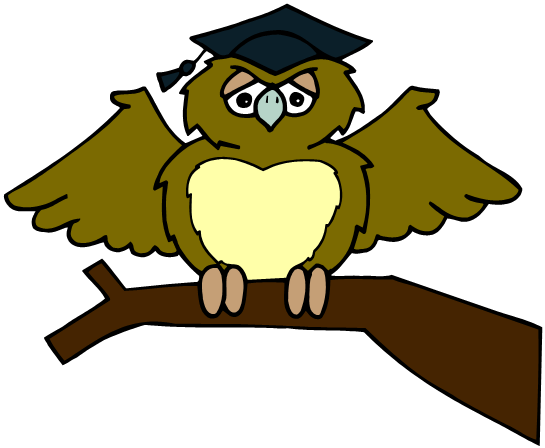 ZÁKLADNÍ ŠKOLA OLOMOUCpříspěvková organizaceMOZARTOVA 48, 779 00 OLOMOUCtel.: 585 427 142, 775 116 442; fax: 585 422 713 email: kundrum@centrum.cz; www.zs-mozartova.cz
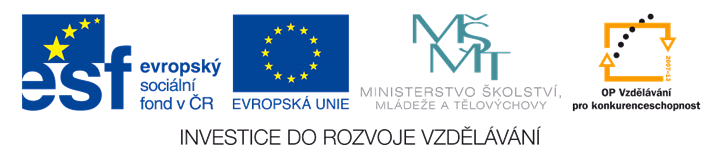 Projekt: ŠKOLA RADOSTI, ŠKOLA KVALITY 
Registrační číslo projektu: CZ.1.07/1.4.00/21.3688
EU PENÍZE ŠKOLÁM

Operační program Vzdělávání pro konkurenceschopnost
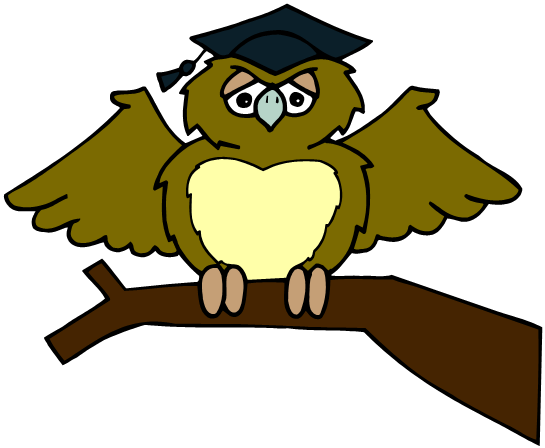 ZÁKLADNÍ ŠKOLA OLOMOUCpříspěvková organizaceMOZARTOVA 48, 779 00 OLOMOUCtel.: 585 427 142, 775 116 442; fax: 585 422 713 email: kundrum@centrum.cz; www.zs-mozartova.cz
Poloha dvou kružnic
Př: Narýsuj dvě kružnice k(S1; r1) a l(S2; r2)  
Jaké možnosti polohy dvou kružnic mohou nastat?
k
l
l
l
l
l
S1
=S2
S2
S2
S2
S2
S2
l
Poloha dvou kružnic k a l
Kružnice leží uvnitř sebe
Kružnice se protínají
Kružnice leží vně sebe
jeden společný bod
Žádný společný bod
Dva společné body
Žádný společný bod
jeden společný bod
k
l
A
l
l
l
l
S1
=S2
T
S2
S2
S2
S2
S2
B
l
Kružnice leží uvnitř sebe
a) Kružnice k nemá s kružnicí l žádný společný bod.
Kružnice mají společný střed S1= S2.
|S1S2|=0
l
k
r1
Kružnice které mají společný střed nazýváme soustředné.
r2
=S2
S1
Kružnice leží uvnitř sebe
b) Kružnice k nemá s kružnicí l žádný společný bod.
Kružnice nemají společný střed .
|S1S2|<r1- r2
l
k
r1
Vzdálenost středů kružnic je menší než rozdíl poloměrů kružnic.
r2
m
S1
S2
Úsečka S1S2  je středná kružnic k a l.
Kružnice leží uvnitř sebe
c) Kružnice k má s kružnicí l jeden společný bod – vnitřní bod dotyku.
t
|S1S2|= r1- r2
k
Vzdálenost středů kružnic je rovna rozdílu poloměrů kružnic.
l
r1
r2
m
T
S1
S2
Bod dotyku dvou kružnic leží na přímce procházející jejich středy, jejich společná tečna t v bodě dotyku T je k této přímce kolmá.
Kružnice se protínají
Kružnice k má s kružnicí l dva společné body .
k
A
|S1S2|< r1+ r2
l
r1
r2
m
Vzdálenost středů kružnic je menší než součet poloměrů kružnic.
S1
S2
B
Kružnice leží vně sebe
Kružnice k má s kružnicí l jeden společný bod – vnější bod dotyku.
t
|S1S2|= r1+ r2
Vzdálenost středů kružnic je rovna součtu poloměrů kružnic.
l
r1
k
r2
m
T
Bod dotyku dvou kružnic leží na přímce procházející jejich středy, jejich společná tečna t v bodě dotyku T je k této přímce kolmá.
S1
S2
Kružnice leží vně sebe
Kružnice k nemá s kružnicí l žádný společný bod.
|S1S2|> r1+ r2
r1
l
k
r2
m
S1
S2
Vzdálenost středů kružnic je větší než součet poloměrů kružnic.
Př: Vypiš z obrázku, které z kružnic k1, k2, k3 a k4 mají 
vnější dotyk
vnitřní dotyk
dva průsečíky
jsou soustředné.
k3
k1
Řešení:
a) vnější dotyk k1a k3, k2 a k3
k2
k4
b) vnitřní dotyk k1a k2
c) dva průsečíky k2a k4
d) kružnice soustředné k1a k4
Seznam použité literatury a pramenů:

ODVÁRKO, O.; KADLEČEK, J. MATEMATIKA pro 8. ročník základní školy 3: Prometheus, 2008, ISBN 978-80-7196-148-2. s. 14-15.


Použité zdroje: